Кто мы ?какие мы, Учащиеся МБОУ СОШ пгт. Ерофей Павлович?
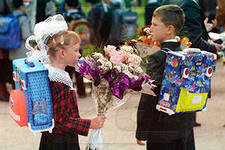 Выполнили: Горбачёва Влада, Бархатова Лиза. Руководитель : Сотникова С.В.

2014 г.
Проблематизация :
Самое чудесное, самое высокое      создание в мире — это человек.
М. Горький

 Человек – высшая ценность на Земле.  Благодаря человеку  создаются  материальные и духовные ценности. В зависимости от  меняющихся в обществе ценностей (того, что наиболее значимо для людей) изменяются показатели естественного  движения населения. 
Можно ли на примере школы увидеть демографическую ситуацию страны?
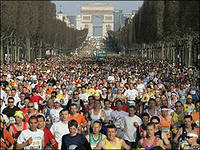 Цель:
Изучить демографическую ситуацию в школе, используя различные методы исследования.
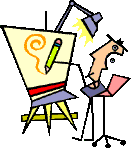 Задачи
1.  Провести социологический опрос и анкетирование.
2. Проанализировать различные источники  географической и статистической информации.
3. Построить столбчатые, круговые диаграммы, картосхемы, таблицы по собранному материалу и  анализировать статистический материал.
4. Составить отчет о работе и защитить презентацию.
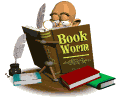 Методы
Анализ
Проведение социологических опросов; анкетирование; сравнение, сопоставление полученных результатов; анализ полученных материалов, выделение главного; предметные теоретические исследования;  изучение статистических материалов.
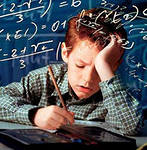 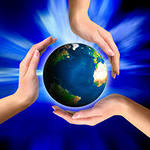 Результаты
Школа существует с 1979года.
В период с 1979 по 2013 в школе получили основное среднее общее образование 1317 человек.
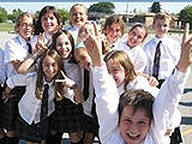 Численность выпускников за период 1980-2013
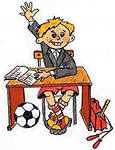 вывод: демографический взрыв 80-х годов очень ярко проявляется в количестве  выпускников нашей школы в 1999-2005 годах. начиная с 2005  года,  происходит  постоянная  убыль количества выпускников, так как с 1995 года рождаемость в поселке понижается, как и в стране. В 2010 году выпускников не было, но это связано с тем, что школа переходила на новую систему образования. В 2011,2012,2013 годах выпускников очень мало, так как рождены эти дети были в очень нестабильные 2000 годы
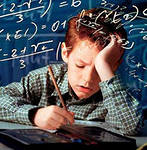 Соотношение количества  девочек и мальчиков в 2013 году.
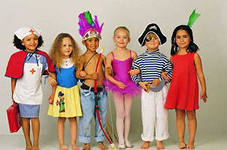 Половозрастная пирамида состава учеников в 2013-2014 учебном году.
Естественный прирост  учеников за период 2009-2013
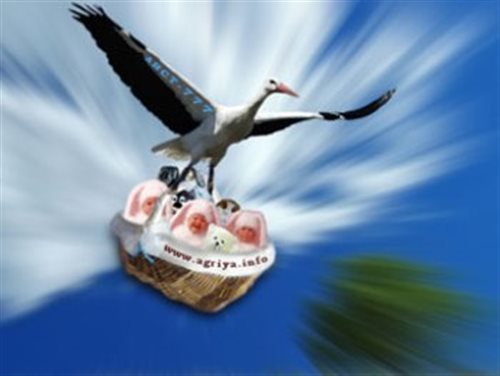 Вывод: численность учащихся нашей школы обязательно будет медленно, но стабильно расти в течении нескольких лет. Так как  сейчас  дети которые идут в школу являются детьми детей «демографического взрыва» 80-Х ГОДОВ
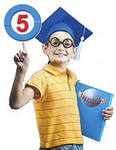 Какие мы?
Качество обучения
Количество отличников в школе
Какие мы?
Количество медалистов в нашей школе  в период с 1980-2013год
 золотых                          серебряных
                                                    31
9
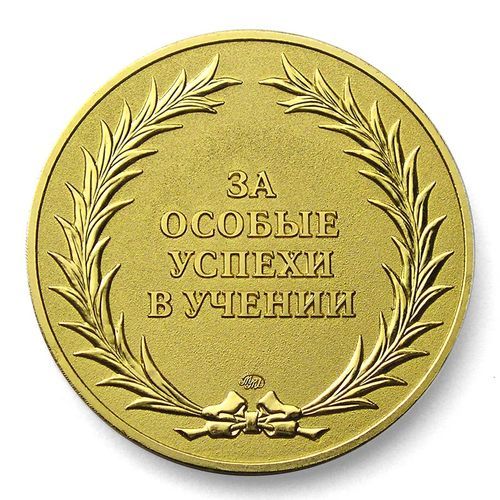 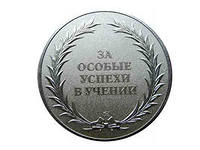 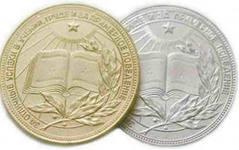 Какие мы?
Любимый предмет
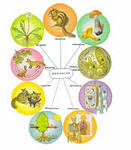 Какие мы?
Любимое время года
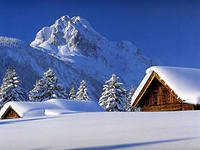 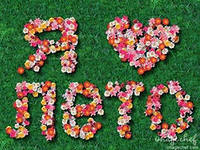 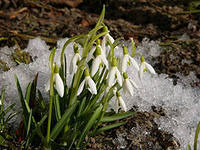 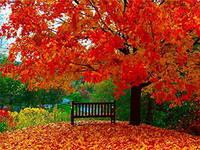 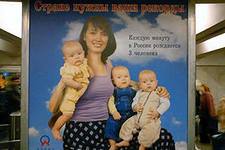 Меры для снижения уровня смертности:
Показ «ужастиков» сократить
Увеличить штрафы за нарушение ПДД
Пропаганда ЗОЖ и прочной семьи
Через СМИ внушать людям, что после черной полосы обязательно будет светлая
помогать людям в переквалификации, если потеряна основная работа
создавать спортивные и туристические клубы
проводить тесты на психологическую пригодность
развивать психологическую службу
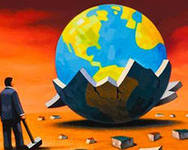 Меры для увеличения рождаемости:
Через СМИ пропаганда семьи 
Улучшить материально-финансовое положение дошкольных -  учреждений
Бесплатно давать путевки в детские санатории с целью профилактики заболеваний
Чествовать многодетные семьи (совсем не обязательно материально)
Организовывать достойное времяпровождение
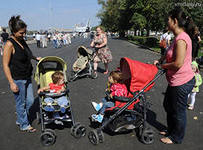 СПАСИБО ЗА ВНИМАНИЕ!
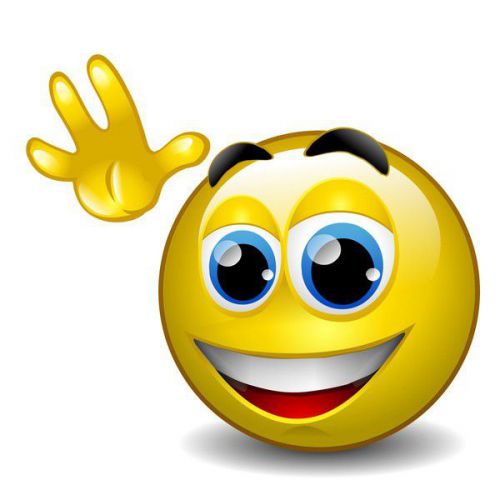